CMX
Collection file for current diagrams
30-Apr-2014
CMX Card with Base-CMX functionality only
Optical output
From Base Function
To  L1Topo
and/or CMX-Topo
(up to 24x @ 6.4 Gbps)
MPT
Board Support FPGA
2x 12-fiber
ribbons OUT
VME --
VME - -  Bus Transceivers
12x Optic OUT
MPT
Optical output
DAQ &ROI readout
From Base Function
(2x G-Link or S-Link)
Inputs from 
All 16x JEM 
or 14x CPM 
Processors
From this crate
SFP
ROI
12x Optic OUT
Base 
Function
FPGA
Virtex-6
LX550T-FF1759
SFP
DAQ
CTP output 
From Base Function
(up to 2x
33x LVDS pairs
@ up to 160 Mbps)
(400x single ended
2.5V CMOS  signals
@ 160 Mbps)
M U X
LVDS Transceivers
Topo 
Function FPGA
Virtex-6
LX550T-FF1759
LVDS cables
From Crate CMX
To System CMX
SFP
ROI
12x Optic IN
LVDS Transceivers
SFP
DAQ
(up to 3x
27x LVDS pairs
@ up to 160 Mbps)
12x Optic IN
12x Optic IN
Compact 
Flash Card
TCM
System
ACE
Clock  Generator
TTC Receiver
Test Connector:
JTAG, CAN bus
& Access Signals
CAN Bus
Monitoring
Temp, V & I
CAN Bus
30-Apr-2014
CMX Card with Base-CMX functionality and TP-CMX capability
Optical output
From Base Function
To  L1Topo
and/or CMX-Topo
(up to 24x @ 6.4 Gbps)
2x 12-fiber
ribbons OUT
MPT
Board Support FPGA
VME --
VME - -  Bus Transceivers
12x Optic OUT
3x 12-fiber
ribbons IN
Optical input 
From up to 12 CMXs
To  CMX-Topo 
(up to 36x @ 6.4 Gbps)
MPT
Inputs from 
All 16x JEM 
or 14x CPM 
Processors
From this crate
SFP
ROI
12x Optic OUT
Base 
Function
FPGA
Virtex-6
LX550T-FF1759
Optical output
DAQ &ROI readout
From Base Function
(2x G-Link or S-Link)
SFP
DAQ
CTP output 
From Topo Function
(up to 2x
33x LVDS pairs
@ up to 160 Mbps)
(400x single ended
2.5V CMOS  signals
@ 160 Mbps)
M U X
LVDS Transceivers
Topo 
Function FPGA
Virtex-6
LX550T-FF1759
LVDS cables
From Crate CMX
To System CMX
SFP
ROI
12x Optic IN
Optical output
DAQ &ROI readout
From Topo Function
(2x G-Link or S-Link)
LVDS Transceivers
SFP
DAQ
(up to 3x
27x LVDS pairs
@ up to 160 Mbps)
12x Optic IN
12x Optic IN
Compact 
Flash Card
TCM
System
ACE
Clock  Generator
TTC Receiver
Test Connector:
JTAG, CAN bus
& Access Signals
CAN Bus
Monitoring
Temp, V & I
CAN Bus
30-Apr-2014
IO Banks available on Virtex6 LX550T
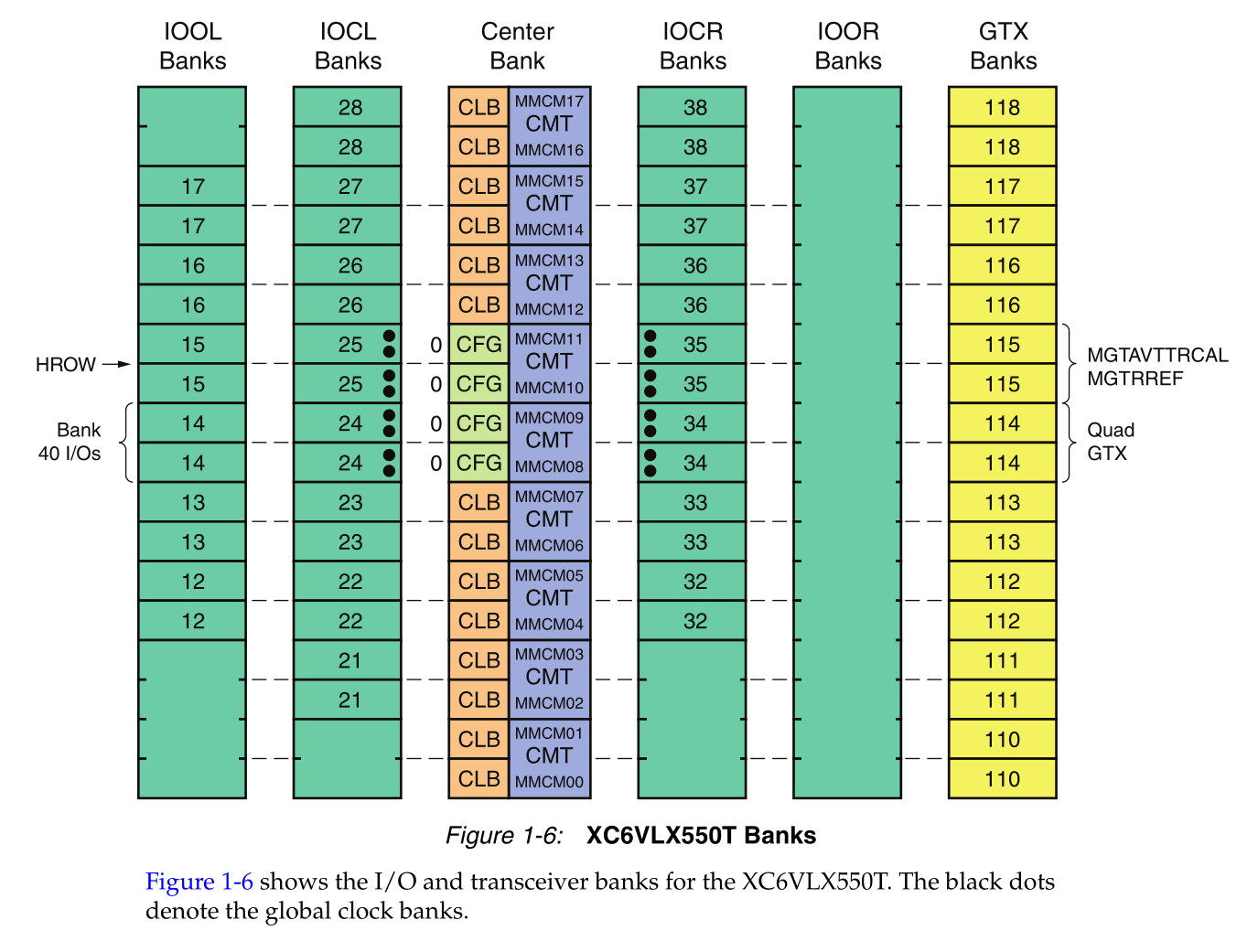 CMX IO Bank Assignment for Processor Inputs(using only Inner Columns and exactly two Regional Clocks per Horizontal Row)
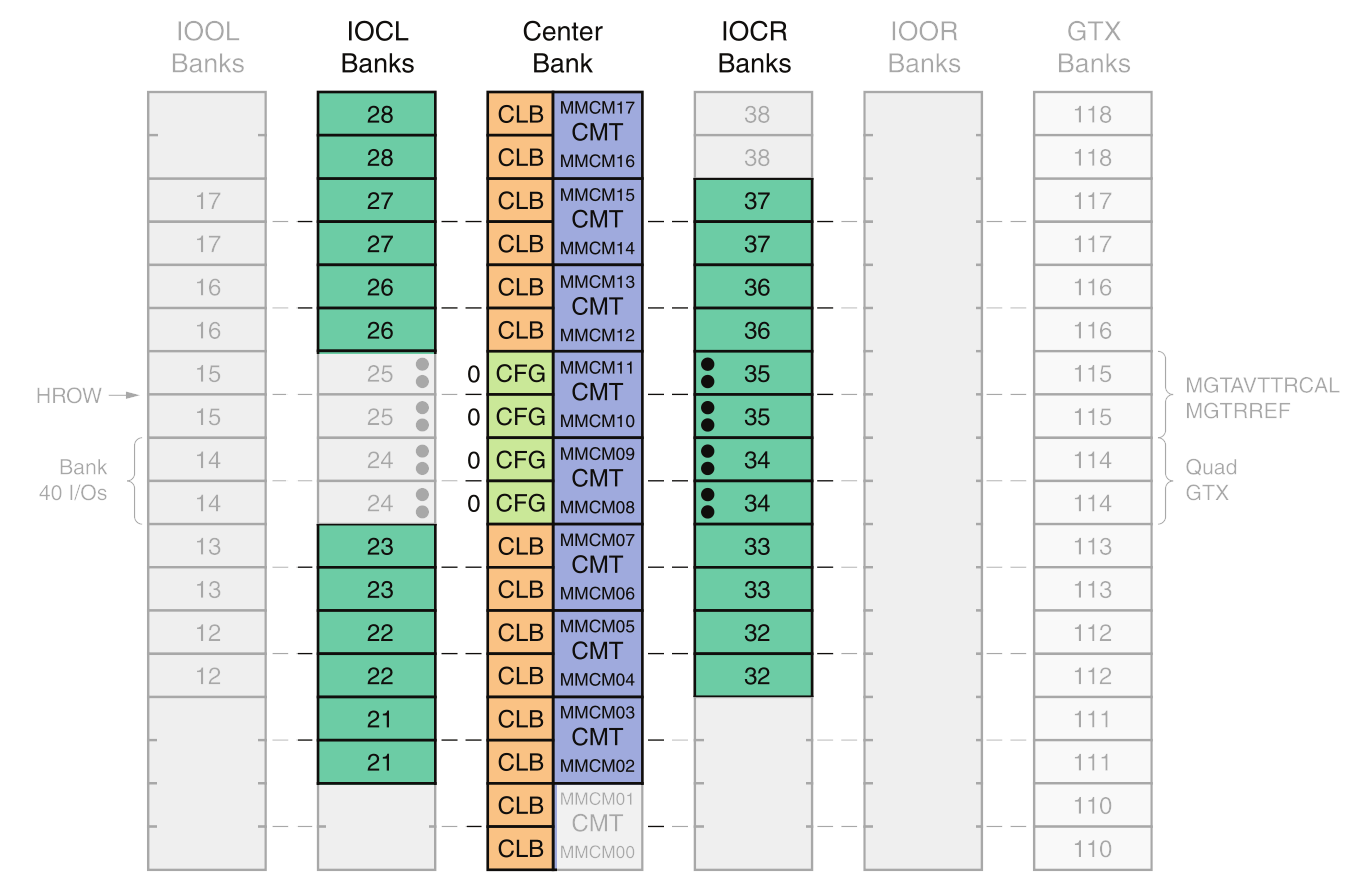 P04
P05
2
1
1
P03
P02
P06
P07
1
1
P01
P00
2
2
P15
P14
1
1
P08
P09
P13
P12
1
1
P10
P11
2
Number of
Regional Clocks 
used per IO Bank 
(2 per row match for MMCM)
CMX emulation of CMM functionality (no TP involved)
Energy
Jet
Electron
Tau
CMX
Base
FPGA
CMX
Base
FPGA
CMX
Base
FPGA
CMX
Base
FPGA
CMX
Base
FPGA
CMX
Base
FPGA
CMX
Base
FPGA
CMX
Base
FPGA
Crate
CMXs
LVDS
Cables
LVDS
Cables
LVDS
Cables
LVDS
Cables
- - - - - - - -
System
CMXs
CMX
Base
FPGA
CMX
Base
FPGA
CMX
Base
FPGA
CMX
Base
FPGA
to CTP
to CTP
to CTP
to CTP
21-May-2014
L1topo receives Zero-Suppressed data from all CMXs
Energy
Jet
Electron
Tau
Crate
CMX
Crate
CMX
Crate
CMX
Crate
CMX
Crate
CMX
Crate
CMX
Crate
CMX
Crate
CMX
CMX
Base
FPGA
CMX
Base
FPGA
CMX
Base
FPGA
CMX
Base
FPGA
CMX
Base
FPGA
CMX
Base
FPGA
CMX
Base
FPGA
CMX
Base
FPGA
Crate
CMXs
2x12
LVDS
Cables
LVDS
Cables
LVDS
Cables
LVDS
Cables
- - - - - - - -
System
CMXs
System
CMX
System
CMX
System
CMX
System
CMX
2x  12-fiber ribbon
CMX
Base
FPGA
CMX
Base
FPGA
CMX
Base
FPGA
CMX
Base
FPGA
to CTP
to CTP
to CTP
to CTP
Up to 24x 12-fiber ribbons
Optical 
Patch
Panel
L1Topo
to CTP
N x 12
21-May-2014
Older CMX Diagrams
Historical repository
Some still valid or may need editing
2. Standalone TP receiving Raw CMX Inputs
Energy
Jet
Electron
Tau
Base-
CMX
FPGA
Base-
CMX
FPGA
Base-
CMX
FPGA
Base-
CMX
FPGA
Base-
CMX
FPGA
Base-
CMX
FPGA
Base-
CMX
FPGA
Base-
CMX
FPGA
Crate
CMXs
12
LVDS
Cables
LVDS
Cables
LVDS
Cables
LVDS
Cables
- - - - - - - -
System
CMXs
1 x 12-fiber ribbon
Base-
CMX
FPGA
Base-
CMX
FPGA
Base-
CMX
FPGA
Base-
CMX
FPGA
to CTP
to CTP
to CTP
to CTP
12 x 12-fiber ribbons
Standalone
Topological
Processor
to CTP
4. One (or more) CMX TP receiving Zero-Suppressed Inputs
Energy
Jet
Electron
Tau
to CTP
to CTP
TP-
CMX
FPGA
TP-
CMX
FPGA
Base-
CMX
FPGA
Base-
CMX
FPGA
Base-
CMX
FPGA
Base-
CMX
FPGA
Base-
CMX
FPGA
Base-
CMX
FPGA
Base-
CMX
FPGA
Base-
CMX
FPGA
Crate
CMXs
12
LVDS
Cables
LVDS
Cables
LVDS
Cables
LVDS
Cables
- - - - - - - -
System
CMXs
3 x 12-fiber
1 x 12-fiber ribbon
Base-
CMX
FPGA
Base-
CMX
FPGA
Base-
CMX
FPGA
Base-
CMX
FPGA
Optical 
Patch
Panel
to CTP
to CTP
to CTP
to CTP
12 x 12 fiber ribbons
5. CMX TP & Standalone TP receiving Zero-Suppressed Inputs
Energy
Jet
Electron
Tau
to CTP
TP-
CMX
FPGA
Base-
CMX
FPGA
Base-
CMX
FPGA
Base-
CMX
FPGA
Base-
CMX
FPGA
Base-
CMX
FPGA
Base-
CMX
FPGA
Base-
CMX
FPGA
Base-
CMX
FPGA
Crate
CMXs
24
LVDS
Cables
LVDS
Cables
LVDS
Cables
LVDS
Cables
- - - - - - - -
System
CMXs
3 x 12-fiber
2 x 12-fiber ribbon
Base-
CMX
FPGA
Base-
CMX
FPGA
Base-
CMX
FPGA
Base-
CMX
FPGA
Optical 
Patch
Panel
to CTP
to CTP
to CTP
to CTP
up to 24 x 12-fiber ribbons
Standalone
Topological
Processor
to CTP
N x 12-fiber ribbons
6. CMX TP receiving Zero-Suppressed & Standalone TP raw inputs
Energy
Jet
Electron
Tau
to CTP
TP-
CMX
FPGA
Base-
CMX
FPGA
Base-
CMX
FPGA
Base-
CMX
FPGA
Base-
CMX
FPGA
Base-
CMX
FPGA
Base-
CMX
FPGA
Base-
CMX
FPGA
Base-
CMX
FPGA
Crate
CMXs
24
LVDS
Cables
LVDS
Cables
LVDS
Cables
LVDS
Cables
- - - - - - - -
System
CMXs
3 x 12-fiber
2 x 12-fiber ribbon
Base-
CMX
FPGA
Base-
CMX
FPGA
Base-
CMX
FPGA
Base-
CMX
FPGA
Optical 
Patch
Panel
to CTP
to CTP
to CTP
to CTP
to CTP
12 x 12-fiber ribbons
Standalone
Topological
Processor
12 x 12-fiber ribbons
7. Example of TP-CMX FPGA in Crate to System communication
Energy
Jet
Electron
Tau
Base-
CMX
FPGA
Base-
CMX
FPGA
Base-
CMX
FPGA
Base-
CMX
FPGA
Base-
CMX
FPGA
Base-
CMX
FPGA
Base-
CMX
FPGA
Base-
CMX
FPGA
Crate
CMXs
LVDS
Cables
LVDS
Cables
LVDS
Cables
- - - - - - - -
1 x 12-fiber ribbon
to CTP
System
CMXs
TP-
CMX
FPGA
3 x 12 fibers
Base-
CMX
FPGA
Base-
CMX
FPGA
Base-
CMX
FPGA
Base-
CMX
FPGA
Optical 
Patch
Panel
to CTP
to CTP
to CTP
4 x 12 fiber ribbons